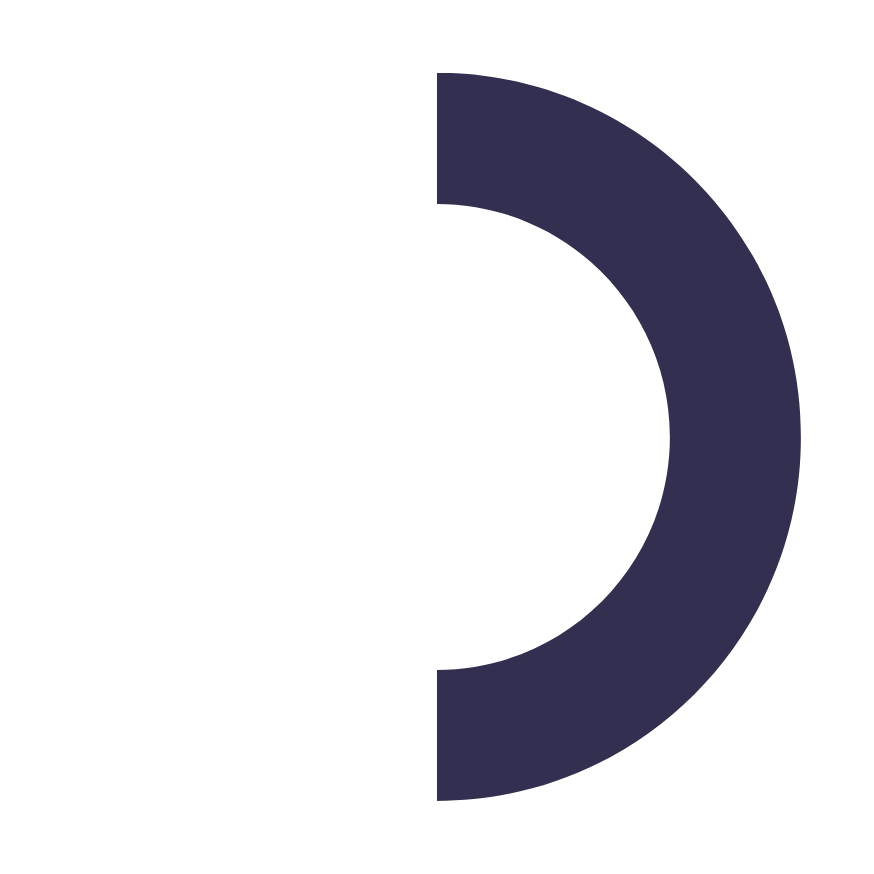 Історія становлення та розвитку соціології в Україні
Лекція №4 
18.03.2024
ПЛАН
1.   Протосоціологічний етап розвитку соціології (від України Русі до середини ХІХ ст.). 

2.   Класичний етап (80-ті рр. ХІХ ст. – 1917 рр.). Женевський гурток. 

 3. Соціологічні вчення в ХХ ст. у Радянському Союзі та незалежній Україні. Українська еміграція (М. Шаповал, В. Липинський).
протосоціологія епохи становлення, розвитку та розпаду України Русі (праісторія, Київська держава, княжа доба, литовсько-польський період – V – кінець XV ст.);
01
протосоціологічне знання козацької доби (від початків козацтва до зруйнування Січі – кінець XV – третя чверть XVIII ст.);
02
протосоціологія доби Відродження України (кінець XVIII – середина XIX ст.).
03
ЕТАПИ ПРОТОСОЦІОЛОГІЧНОГО ПЕРІОДУ В УКРАЇНІ
“РУСЬКА ПРАВДА”
«Руська Правда» регулювала відносини між людьми в суспільстві за допомогою законів, це – найвизначніший збірник стародавнього руського права, важливе джерело для дослідження середньовічної історії права й суспільних відносин Русі та суміжних слов’янських народів.
ВОЛОДИМИР МОНОМАХ 
(1113-1125 Р.)
“Повчання дітям” 1117р.
праведне життя;
справедливий соціальний устрій;
закликав долати міжусобиці заради єдності землі Руської;
закликав до життя в мирі.
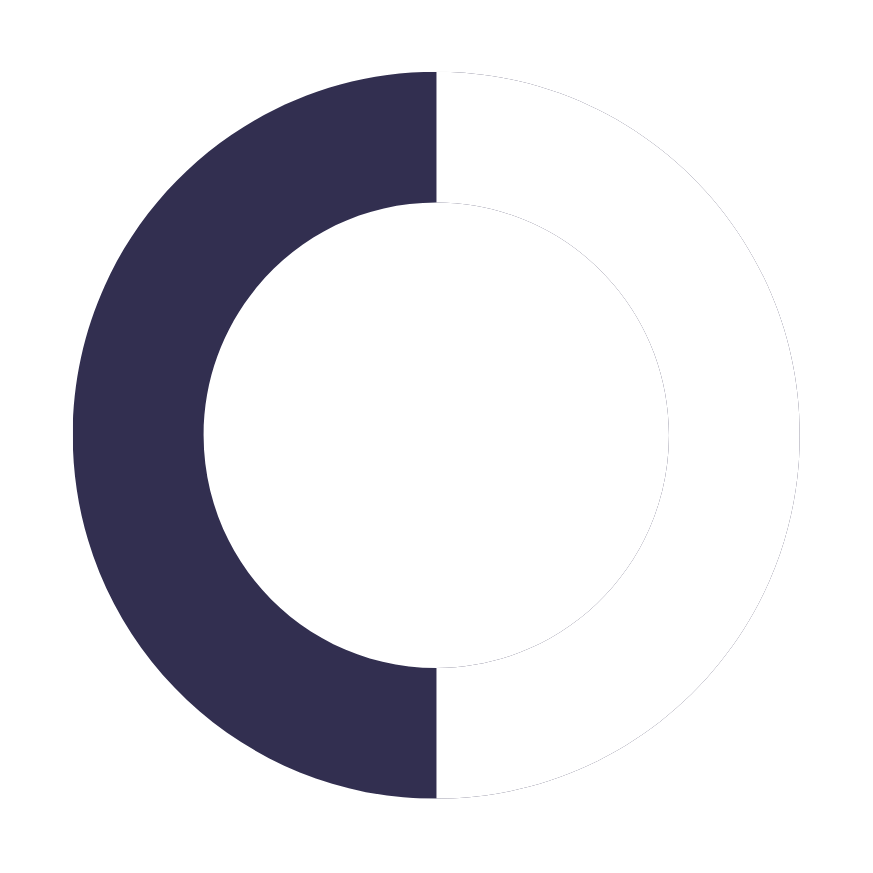 НЕСТОР ЛІТОПИСЕЦЬ
“Повість минулих літ”
Авторство належить ченцеві Києво-Печерського монастиря Несторові. 
Подієвий спектр увиразнює головну його ідею, яка полягає в обстоюванні єдності Руської землі та політичної незалежності.
ПРОТОСОЦІОЛОГІЧНІ ІДЕЇ МІСТЯТЬ
дидактико-теологічному творі першого київського митрополита Іларіона “Слово про закон і благодать” (ХІ ст.)
 
“Печерський патерик”

“Слові про Ігорів похід” (ХІІ ст.)
ГАЛИЦЬКО-ВОЛИНСЬКИЙ ЛІТОПИС
Описані події, які охоплюють період від 1201-1292 рр.  Над цим історичним зведенням працювало 5 авторів-укладачів. Складається з двох частин.
Важливе джерело інформації про соціальне життя на західноукраїнських теренах.
СТАНІСЛАВ 
ОРІХОВСЬКИЙ-РОКСОЛАН (1513-1566)
УКРАЇНСЬКИЙ (РУТЕНСЬКИЙ) ДЕМОСФЕН
Виникнення держави спричинене двома факторами:
·вродженим людським недоліком, який вимагає взаємної допомоги;
·вродженою схильністю людей до зближення, яка ніби "клеїть" їх, в'яже одним вузлом.
Обов'язок держави щодо громадянина – гарантувати кожному право на існування.
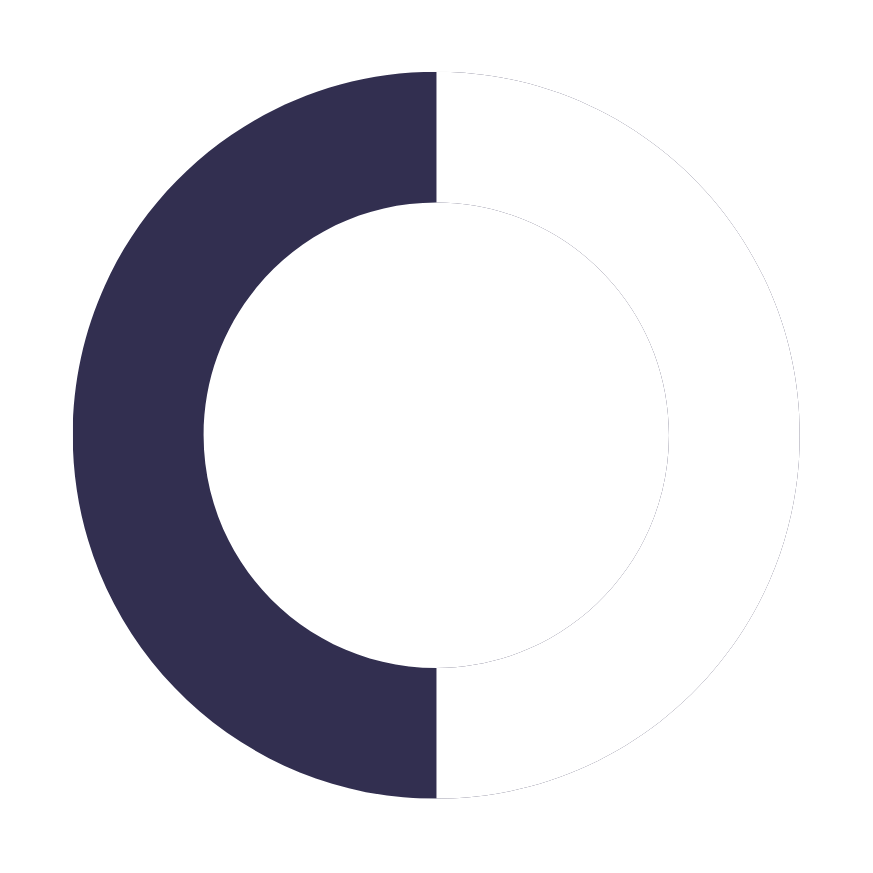 ІВАН ВИШЕНСЬКИЙ 
(БЛ.1550-1620РР.)
В його писанях стали центральними життя українського народу і боротьба в умовах національного, соціального та релійгійного гніту. 
Обґрунтував вимоги свободи, рівності, справедливості у сфері духа. 
Поклав їх в основу життєдіяльності, громадського життя людини і народу.
ГРИГОРІЙ СКОВОРОДА 
(1722-1794 РР.)
Теорія трьох світів
макрокосм
мікрокосм
символічний світ Біблії 

Спробував розкрити сутність людини, справедливого суспільства, де праця за “сродністю”, запокликанням робить людину щасливою. Досягнення цього блага створює основи блага загального - суспільного
ЖЕНЕВСЬКИЙ ГУРТОК (80-ТІ РР.ХІХ СТ.)
OUR TEAM
СЕРГІЙ ПОДОЛИНСЬКИЙ
Представник механістичної теорії в соціології
Початком самостійних соціологічних праць варто вважати досліди женевського гуртка українських учених 80-х років XIX ст.

Вони друкують свої праці у часописі "Громада" (5 томів за 1878-1882 рр.)

Восени 1876 року Михайло Драгоманов створив у Женеві громадсько-політичний збірник «Громада».
МИХАЙЛО ДРАГОМАНОВ
Багато дослідників називають першопроходцем української соціології
ФЕДІР ВОВК
Автор першої загальної науково обґрунтованої концепції антропологічного складу українців.
СЕРГІЙ ПОДОЛИНСЬКИЙ 
(1850-1891 РР.)
Вважав, що суспільне життя відбувається згідно з законом боротьби за існування, він і положення про додаткову вартість розглядав як одну з форм цієї боротьби. Поряд із законом боротьби за існування, твердив С. Подолинський, діє і закон зростання солідарності людей. 
Ці думки висловлені у праці “Ремесла і фабрики на Україні”.
МИХАЙЛО ДРАГОМАНОВ 
(1841–1895 РР.)
Розглядав соціологію як науку про суспільство, закликаючи українських дослідників використовуючи ідеї та принципи західної соціологічної думки.
 Відстоював ідею прогресу, яка прявляється в скасування неволі, здобутті рівних конституційних прав.
 Обґрунтував тезу, що справжньої політичної свободи не може бути за тогочасної централізації
МАКСИМ КОВАЛЕВСЬКИЙ (1851-1916)
Обстоює утвердження двох напрямків,
гармонійне поєднання яких може 
забезпечити щасливий розвиток
суспільства. Індивід не може бути 
принесений в жертву родині, роду,
державі, але його діяльність має
бути узгодженою з діяльністю інших,
рівних йому одиниць і спільнот;
їхні спільні зусилля мають бути 
скеровані на забезпечення 
загального блага.
МИХАЙЛО ГРУШЕВСЬКИЙ
 (1866-1934 рр)
вперше почав застосовувати в українській історіографії історико соціологічний метод, розроблений європейським позитивізмом; 
завданням соціології визначав вивчення соціальних процесів у суспільстві, яке повинно супроводжуватись зосередженням уваги на типовому та постійному;
значення соціології вбачав в тому, щоб допомогти кожній людині зрозуміти суспільство, в якому вона живе.
ТУГАН-БАРАНОВСЬКИЙ МИХАЙЛО
 (1865-1919 рр)
Вважав соціологію однією з стрижневих суспільних наук. У більшості своїх праць він зосереджувався на обґрунтуванні ролі господарства у соціальному житті. Господарство розглядав як сукупність людських дій щодо зовнішнього світу задля створення матеріальних обставин, які задовольняли б людські потреби.
В'ЯЧЕСЛАВ ЛИПИНСЬКИЙ
 (1882-1931 рр)
Стверджував, що життєвість кожної держави зумовлена особливістю взаємовідносин між провідними верствами суспільства і народом. Ці особливості реалізуються через різні типи державного устрою – класократію, демократію, охлократію. Найраціональнішою він вважав класократію, розуміючи під поняттям "клас" осіб, наділених однією суспільною функцією. На цій підставі до "промислового класу" він зараховував робітників, технічний персонал, лідерів індустрії, аргументуючи це тим, що об'єднуючі їх чинники значно сильніші за суперечності між ними.
МИКИТА ШАПОВАЛ 
(1882-1932 pp.)
вводить поняття “українське суспільство” і стверджує, що воно стане таким тільки тоді, коли будуть створені українські політичні партії.

трактує суспільство як організацію співробітництва людей щодо здобуття і розподілу життєвих засобів для задоволення своїх потреб.
ОСНОВНИМИ НАПРЯМКАМИ РОЗВИТКУ УКРАЇНСЬКОЇ СОЦІОЛОГІЧНОЇ ДУМКИ СЬГОДНІ Є:

- відновлення перерваної традиції розвитку соціології у контексті з історією і національно-культурними особливостями;

- використання здобутків світової соціології для вирішення потреб українського суспільства;

- дослідження трансформації старої та становлення нової системи соціальних цінностей у її зв’язку з національним менталітетом;

- дослідження радикальних суспільних змін, що відбуваються на рівні особистості.
“МОЗОК, ДОБРЕ НАЛАШТОВАНИЙ, КОШТУЄ БІЛЬШЕ, НІЖ МОЗОК ДОБРЕ НАПОВНЕНИЙ”
МІШЕЛЬ ДЕ МОНТЕНЬ